The Future of Lecture Capture
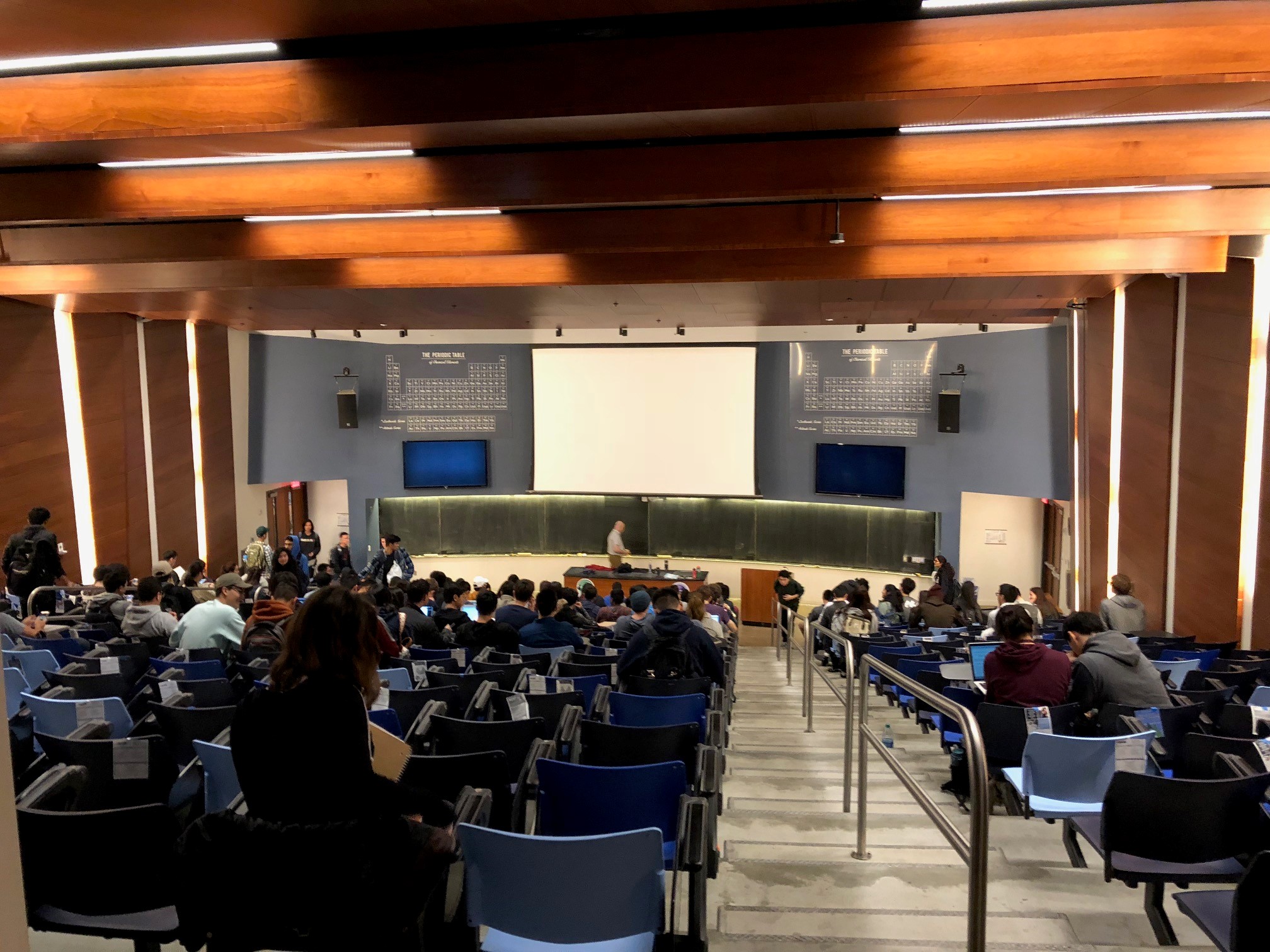 Why is lecture capture (and its variations) important?
Content can be hard to see in a large lecture hall
Live lectures are not self-paced
Live lectures are not captioned for hearing-challenged or ESL students
Students can engage in the lecture now, and make notes later when they view the capture
Can help flip classes
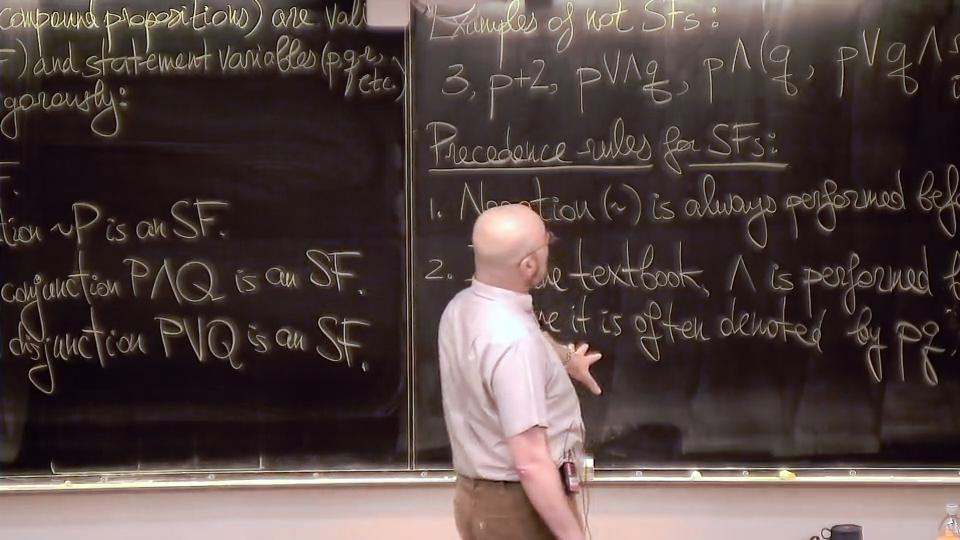 CLICK TO ADD TITLE
The Future of Lecture Capture
Existing Podcast System
Homemade
Audio
Screencast
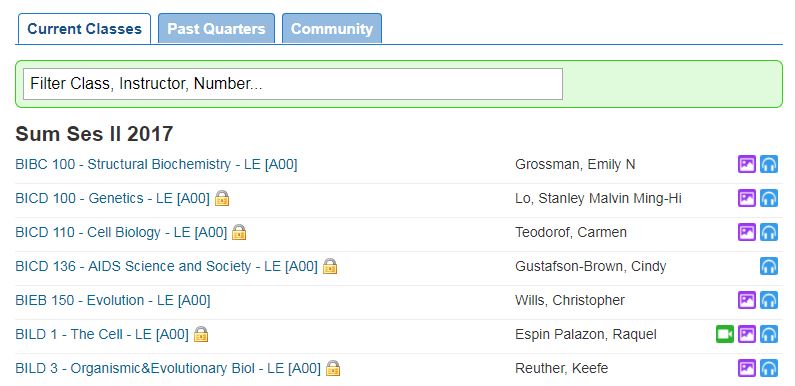 CLICK TO ADD TITLE
The Future of Lecture Capture
1Beyond Auto-Tracking Camera
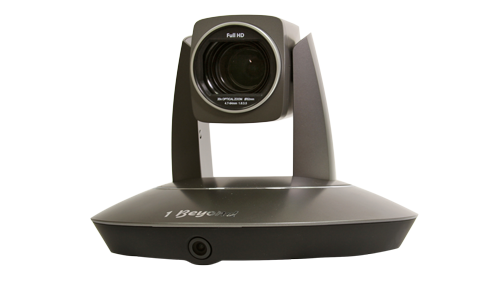 No fobs or mats
Motion detection
Facial detection (not recognition)
$6-7K
HuddleCamHD SimplTrack $5.5k
VDO 360 AutoPilot $4.5k
CLICK TO ADD TITLE
The Future of Lecture Capture
Auto Tracking Camera Podcast System
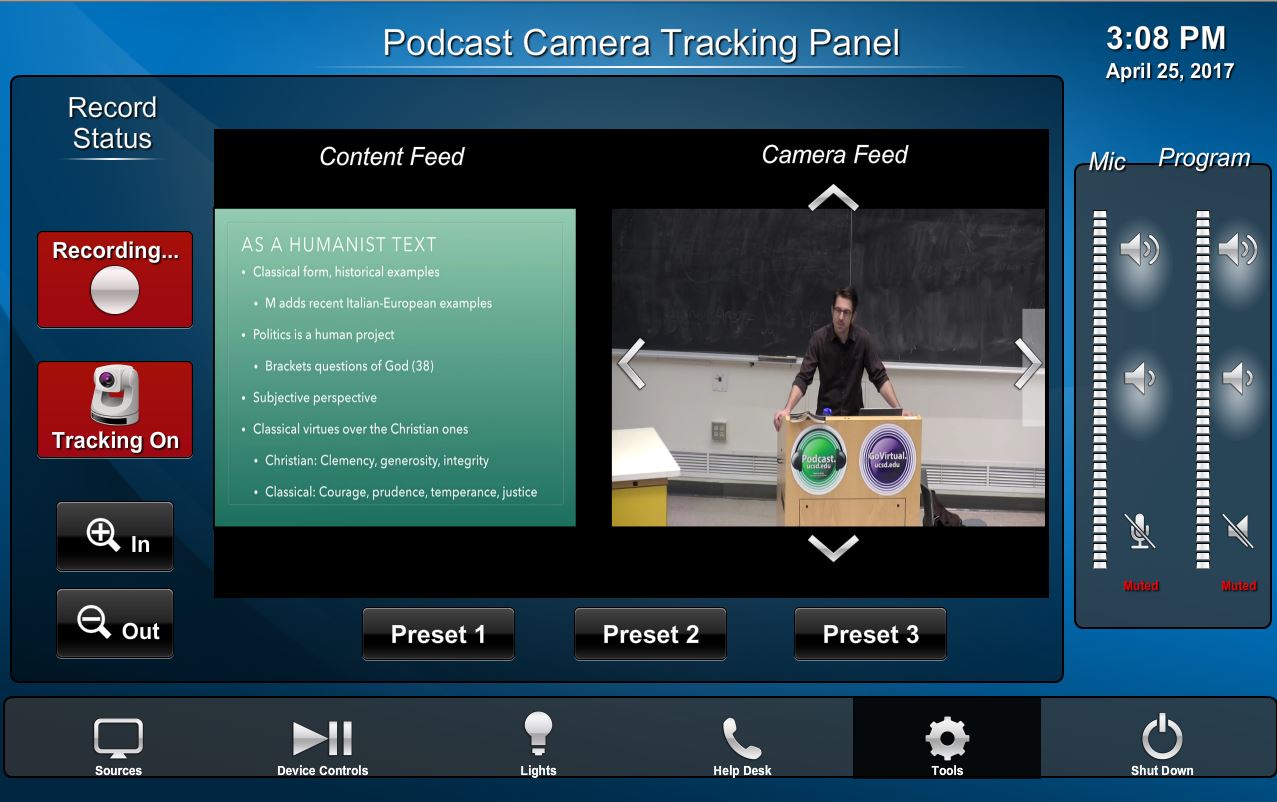 CLICK TO ADD TITLE
The Future of Lecture Capture
Auto-Tracking Camera Survey Results
Were you pleased with the quality of the video? (For example, could you read chalkboard writing? Was the image of the instructor clear?)
Yes        92%           (90)
No          8%             (8)
 
Did the camera follow the instructor and capture relevant video (like chalkboard writing)?
Yes         84%        (83)
No          15%        (15)
 
Do you feel you learned better because of the lecture videos?
The lecture videos didn't add anything for me.			                               6%
The lecture videos helped me learn.										62%
I don't know if I learned better, but I liked having the lecture videos.		32%
CLICK TO ADD TITLE
The Future of Lecture Capture
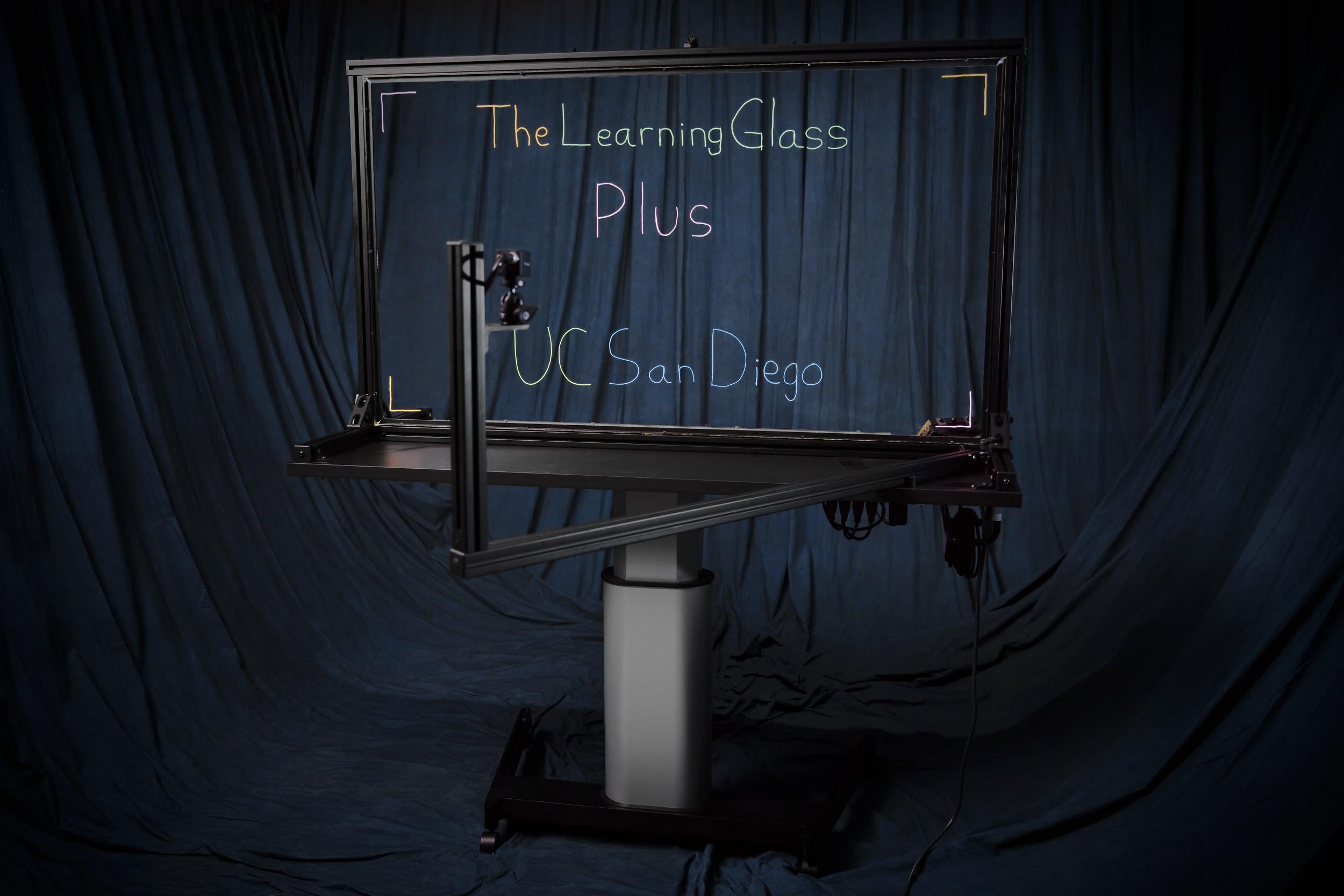 Learning Glass > Lecture Glass
Reasons:
Allow instructors to face forward while writing
Instructor present in recording

Initial concerns:
Direct viewing means backwards viewing
Security of gear in lecture hall
CLICK TO ADD TITLE
The Future of Lecture Capture
Lecture Glass
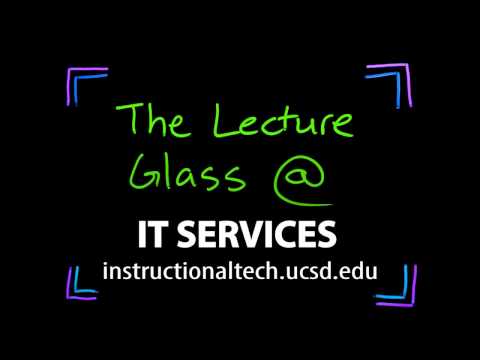 CLICK TO ADD TITLE
The Future of Lecture Capture
Lecture Glass Survey Results
Of those expressing a preference, 80% of students preferred the Lecture Glass over the chalkboard, and found it more engaging.  

70% found it easier to read than the chalkboard.
CLICK TO ADD TITLE
The Future of Lecture Capture
Panorama Player
Instructor gives intense 50-minute lecture every quarter on Transposon Mutation
Lecture uses 24 feet of chalkboard and all content builds on itself, with students often needing to refer back to previous content
Instructor challenged us to develop a video player where students could see the whole board at all times and refer back to previous content anytime
CLICK TO ADD TITLE
The Future of Lecture Capture
Panorama Player
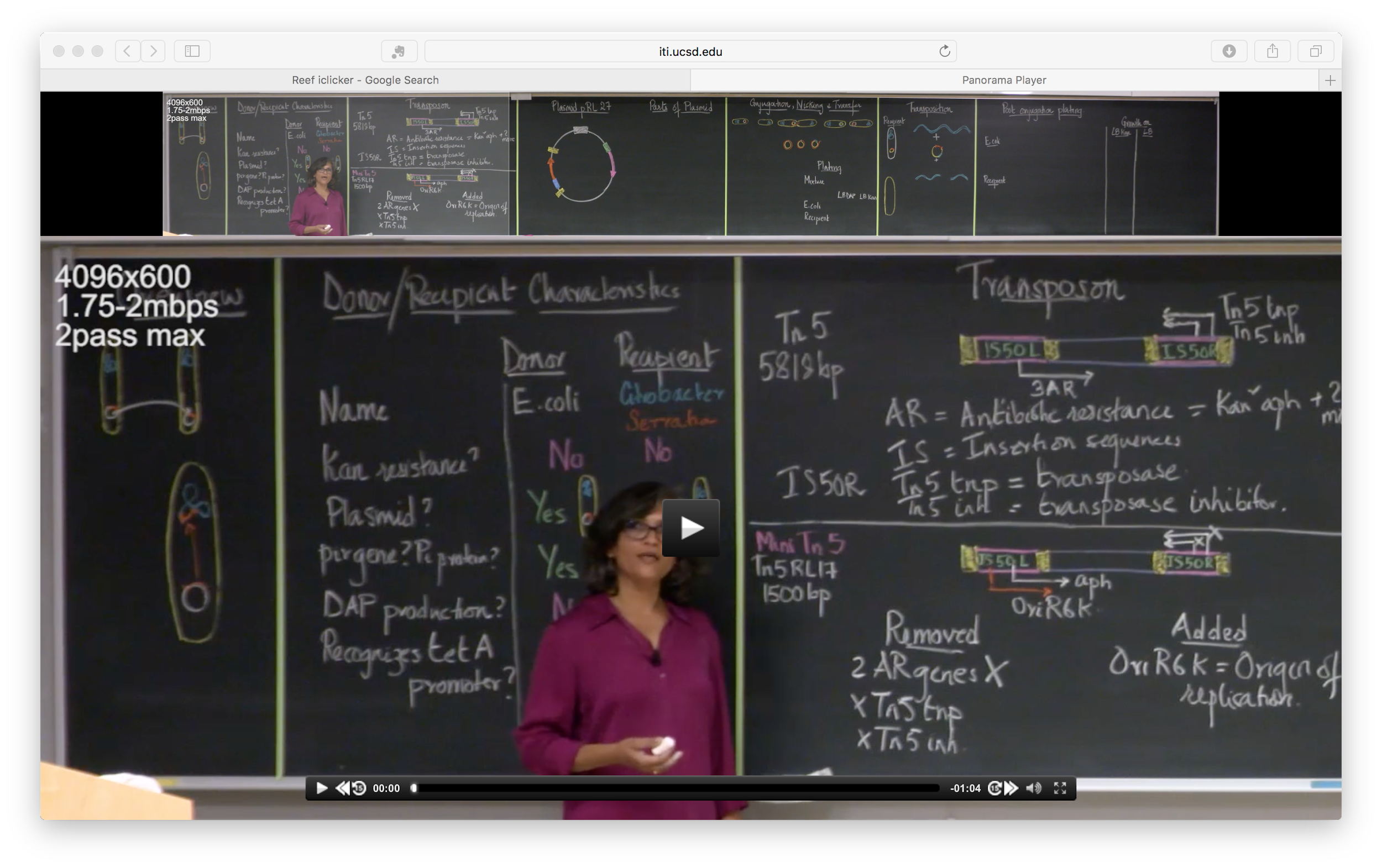 CLICK TO ADD TITLE
The Future of Lecture Capture
Panorama Player Survey Results
94% said the writing on the chalkboard was legible
81% took advantage of the ability to see other parts of the chalkboard
100% liked being able to move to other parts of the chalkboard
87% said it was not inconvenient having to move the window to follow the instructor
CLICK TO ADD TITLE
The Future of Lecture Capture
Treb Padulatpadula@ucsd.edu
Craig Bentley
cmbentley@ucsd.edu
All content copyright 2017 University of California Regents